Aceleradores del Fuego Destructivo
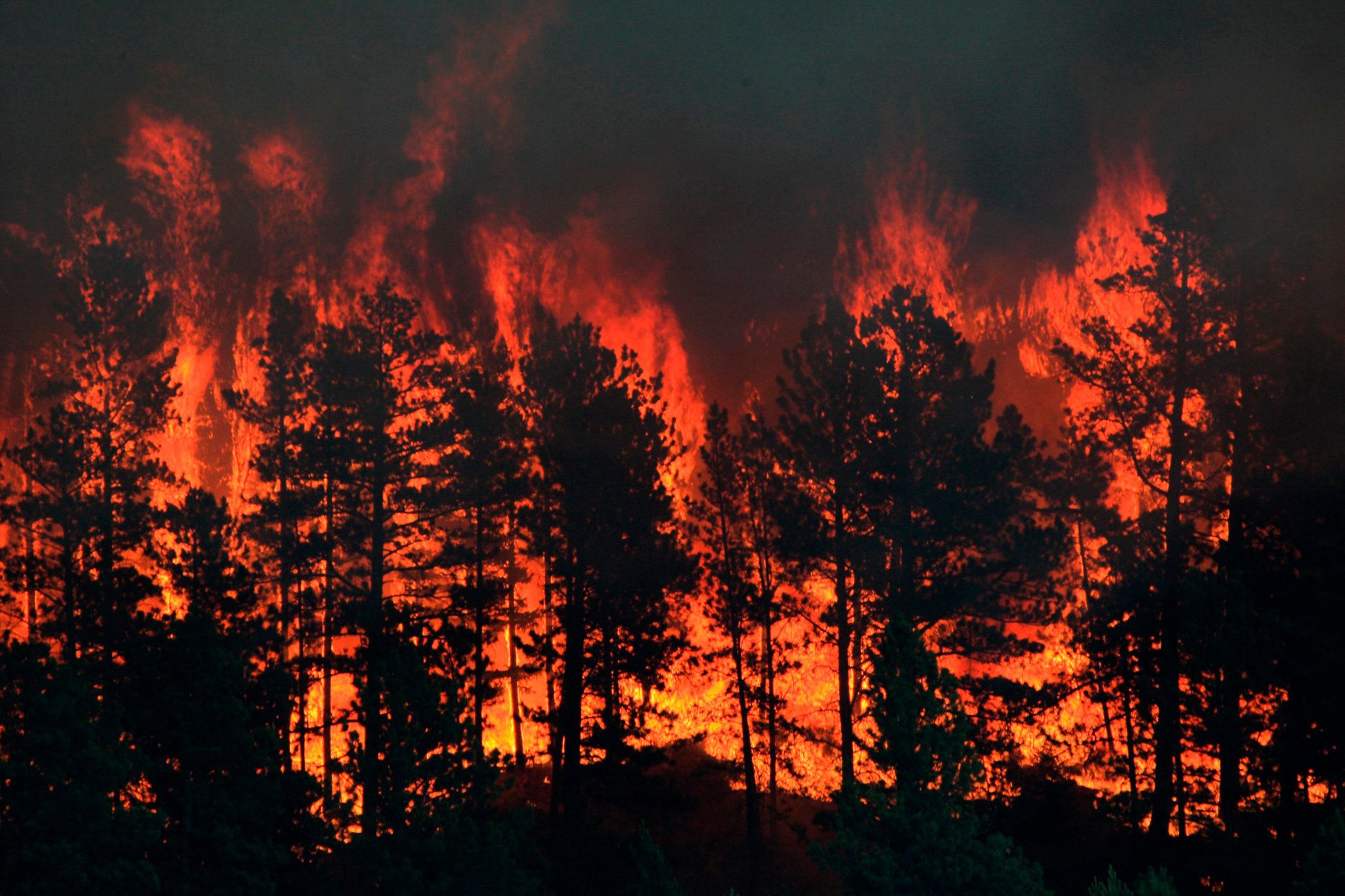 Introducción:
En esta clase veremos las maneras de como queremos extinguir el fuego destructor sin ir al fuego de paz
Vimos la clase pasada del fuego extraño que es tratar de hacer la voluntad de Dios a nuestra manera, es mas como tratar de hacer algo contrario a la palabra de Dios para tratar de agradar a Dios, es justificar la ofensa y poner el fuego destructor afuera y descansar en nosotros o otra persona y no en Cristo.
Cuando tratamos el fuego destructor de esta manera estamos usando fuego extraño para extinguir el fuego destructor
En esta clase veremos los aceleradores del fuego destructivo que son intentos fallidos de extinguir el fuego destructor. El acelerador puede calmar poco el fuego destructor pero nunca se conseguirá la reconciliación como Cristo lo hace porque los acelerantes no extingue el fuego solo lo calma un poco. La apelación de estos acelerantes es que dan tranquilidad temporal y al disminuir, disminuyen la intensidad del conflicto y como trabajan por poco tiempo los usamos
Introducción: Aceleradores del fuego destructivo
estos son:
Orgullo
Venganza
Enojo
Mentira
Odio
Miedo
Amargura
Despreciar y burlarse
Chisme
Dios Odia el Orgullo
para empezar el orgullo Sobre-enfatiza en la verdad, que tanto sabemos de la situación y no enfatiza en la misericordia. Como líder es fácil usar el poder y el orgullo que viene con ese poder que se te otorga y forzas a otros hacer lo que tu quieres y a ese fuego destructor se vaya apagando
Quien teme al Señor aborrece lo malo; yo aborrezco el orgullo y la arrogancia,la mala conducta y el lenguaje perverso. Pv.8:13
Venganza
Vengarse en el conflicto es una tentación muy grande, he estado mal y quiero vengarme, pero Dios dice… 
“No tomen venganza, hermanos míos, sino dejen el castigo en las manos de Dios, porque está escrito: «Mía es la venganza; yo pagaré», dice el Señor.” Rom. 12:19
Enojo
“El que es iracundo provoca contiendas;    el que es paciente las apacigua.” Pv.15:18
 el hombre enojado no lograra la justicia de Dios
“Mis queridos hermanos, tengan presente esto: Todos deben estar listos para escuchar, y ser lentos para hablar y para enojarse; 20 pues la ira humana no produce la vida justa que Dios quiere.” Sant. 1:19-20
Enojo
¿Te has enojado? Claro que si, estos aceleradores aparecen en nuestras vidas,
Cuando un acelerador ocurre no te ayudara a ser mejor persona, el enojo expone algo y puede confesar tu enojo a cristo y que trabaje en ti, 
Cuando el acelerador esta en nuestra vida no es condenarte o que empieces a deprimirte o justificar tu enojo y es la oportunidad de pedir que nos cambie y restaurar relaciones.
Mentir
“Dejen de mentirse unos a otros, ahora que se han quitado el ropaje de la vieja naturaleza con sus vicios, y se han puesto el de la nueva naturaleza, que se va renovando en conocimiento a imagen de su Creador.” Col. 3:9-10
Mentir siempre sale a flote, sabemos quien es el padre de mentira, cuando haiga mentiras destruyamos el trabajo del diablo y que haiga restauración y sanidad y confesemos errores a otros
Odio que haya en el corazón
“El odio es motivo de disensiones,    pero el amor cubre todas las faltas.” Pv. 10:12
Miedo
El miedo nos paraliza en el conflicto
“Pues Dios no nos ha dado un espíritu de timidez, sino de poder, de amor y de dominio propio.” 2 Tim. 1:7
Falta de Perdón y Amargura
La amargura logra que de desparrame el fuego destructor
“Asegúrense de que nadie deje de alcanzar la gracia de Dios; de que ninguna raíz amarga brote y cause dificultades y corrompa a muchos.” Heb. 12:15
Eres alguien que estas amargado, talvez odias a tus padres por como te criaron, talvez estas amargado por un jefe malo que tuviste
Es tomarte el veneno esperando que el otro muera
Todos estos aceleradores orgullo, mentira, miedo amargura, no viene de Cristo vienen de la carne del mundo y del enemigo y cuando lo vemos en nuestras vidas no podemos tomarlo a la ligera ya que no va a resolver el conflicto pero glorificara a Cristo, no es el poder de ES vayamos al fuego de paz y hacer lo que nos pide
Despreciar y burlarse
Se puede sentir bien cuando te burlas de alguien pero la biblia dice…
“Despide al insolente, y se irá la discordia    y cesarán los pleitos y los insultos.” Proverbios 22:10
Cuando un acelerador se presenta lo traes al fuego de paz y como líder cuando ve aceleradores no te desanimes hay una oportunidad de ir al fuego de paz y podremos honrar a Dios. Debemos pensar lo mejor…
Filipenses 4:8
“Por último, hermanos, consideren bien todo lo verdadero, todo lo respetable, todo lo justo, todo lo puro, todo lo amable, todo lo digno de admiración, en fin, todo lo que sea excelente o merezca elogio.” Fil. 4:8
Nota Final
Que Dios los bendiga